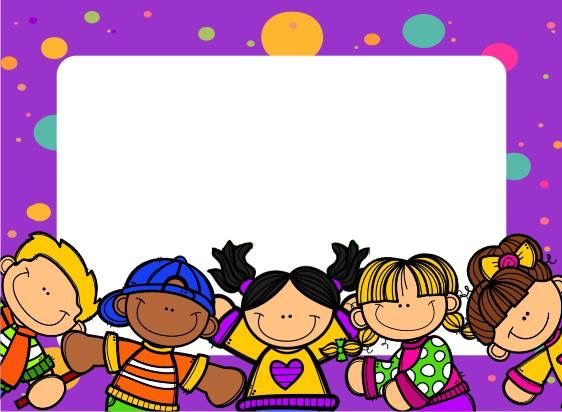 OA 4
Pensamiento Matemático
Educadora de Párvulos: Verónica Rodríguez
Kínder y Pre kínder
Escuela Pedro Antonio Tejos
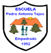 Cuantificadores
Qué tengo que hacer?:
En éste ejercicio, vas a trabajar con cantidades ( números), debes contar elementos, identificar y comparar cantidades, para saber la respuesta correcta y determinar donde habrá más o menos elementos en el juego de las cartas. Debes contar uno a uno los elementos.
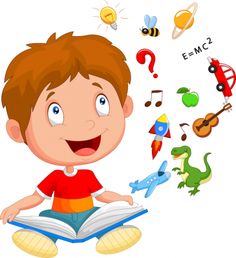 Aprende los símbolos
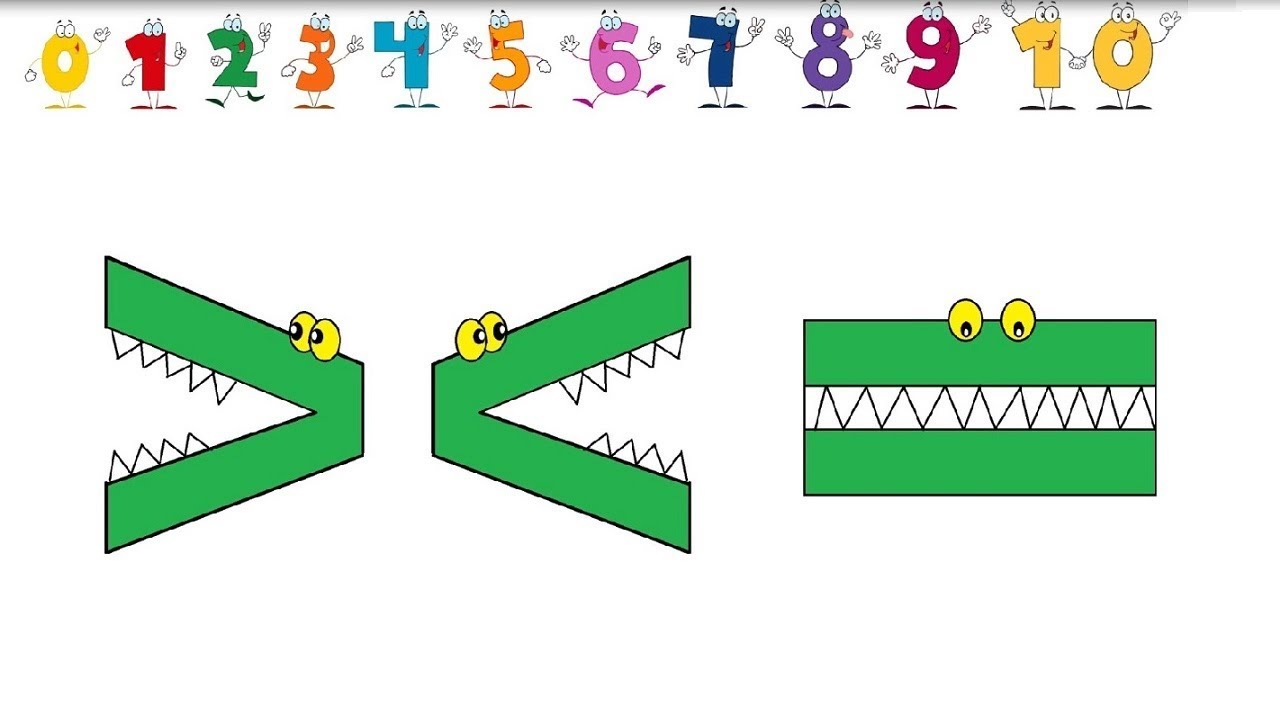 Igual
Mayor que
Menor que
¿Dónde hay más manzanas?
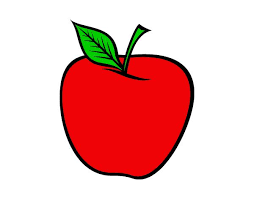 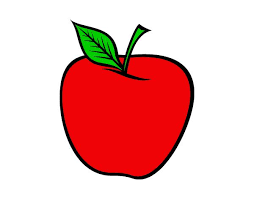 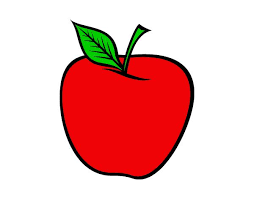 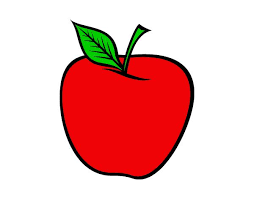 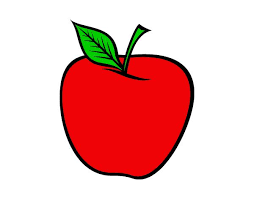 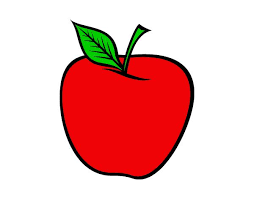 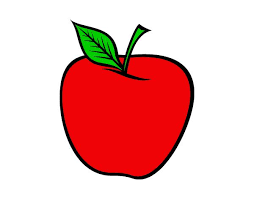 ¿Dónde hay menos lápices?
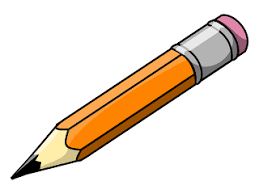 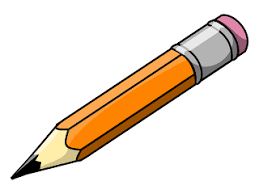 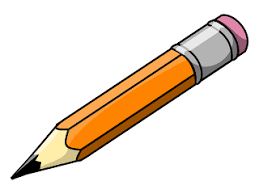 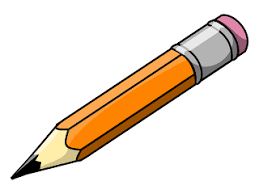 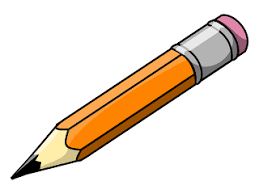 ¿Dónde hay menos legos?
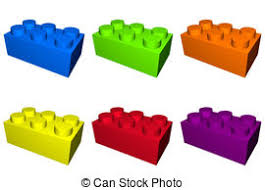 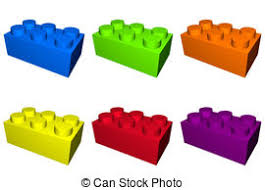 ¿Dónde hay más legos?
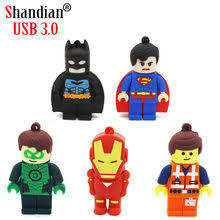 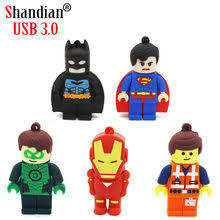 ¿Dónde hay más mariposas?
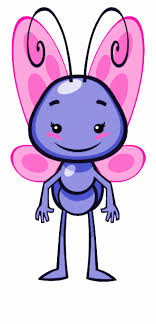 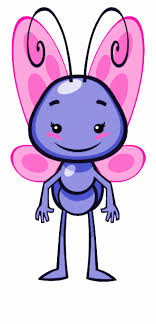 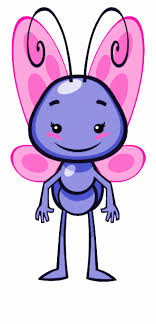 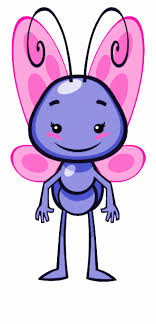 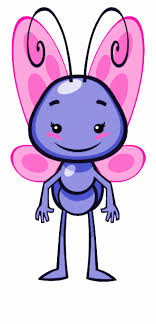 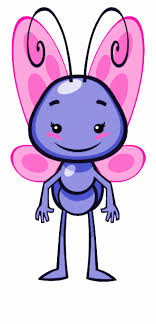 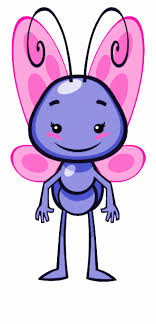 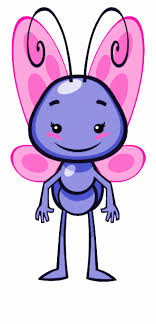 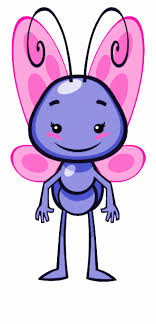 ¿Dónde hay menos gallinas?
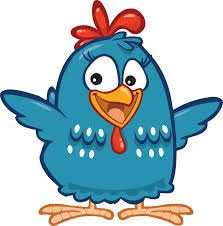 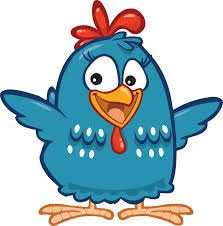 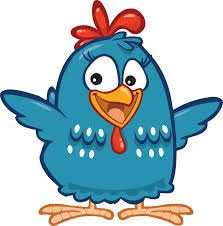 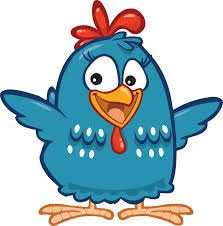 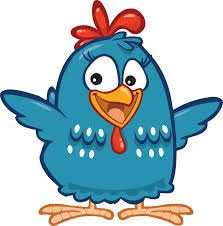 ¿Dónde hay ninguna mochila?
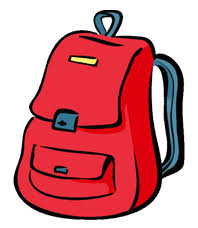 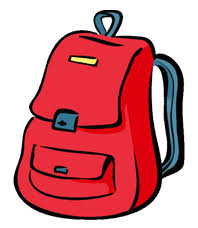 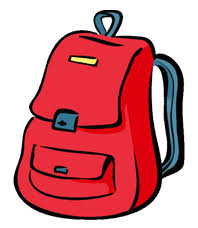 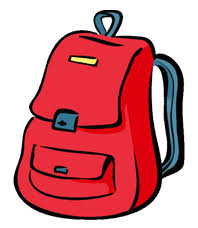 ¿Dónde no hay ningún perro?
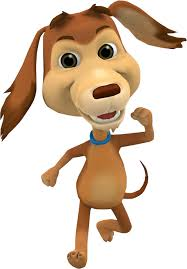 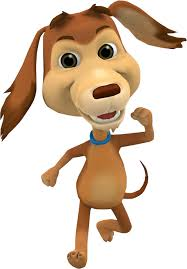 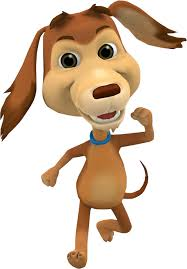 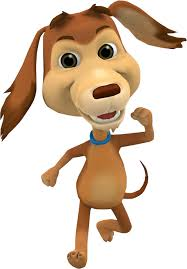 ¿Dónde están todas las estrellas?
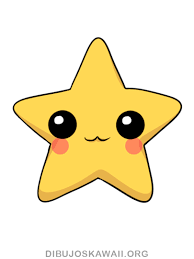 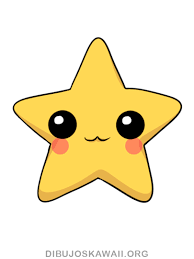 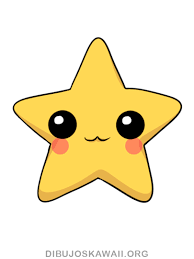 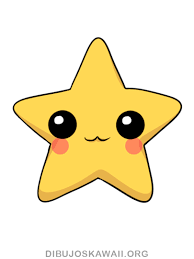 ¿Dónde hay ninguna flor?
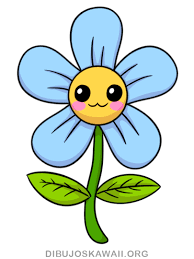 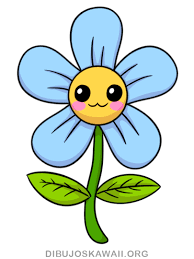 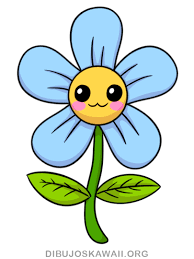 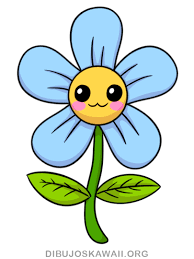 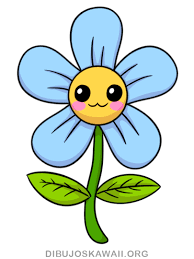 ¿Dónde están todos los niños?
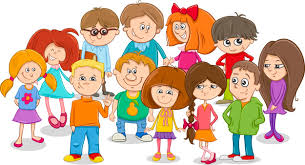 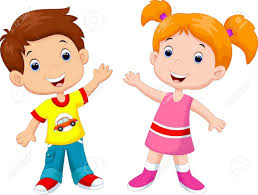 ¿Dónde hay menos hormigas?
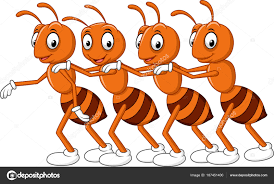 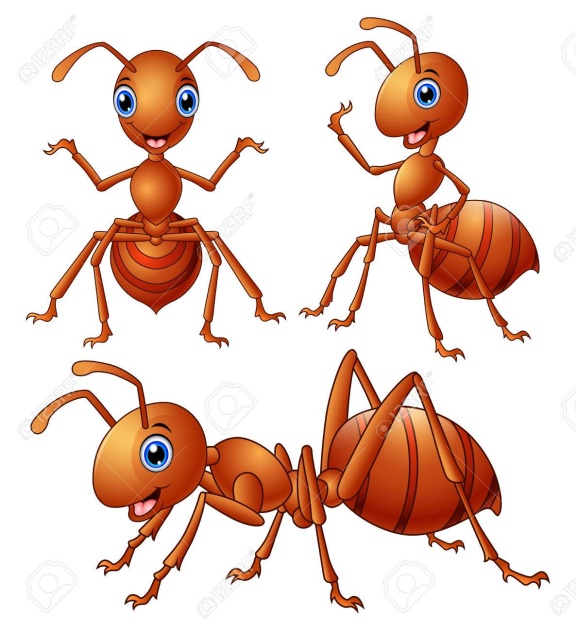 ¿Dónde hay muchos pollitos?
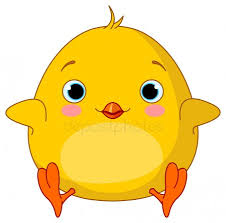 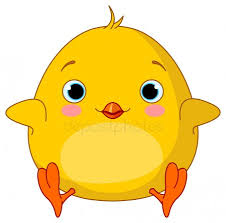 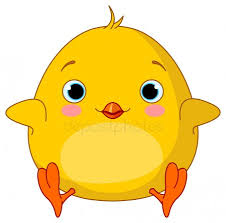 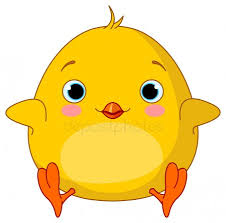 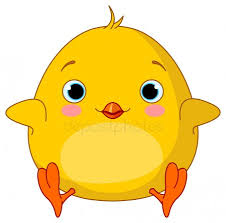 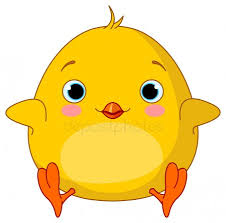 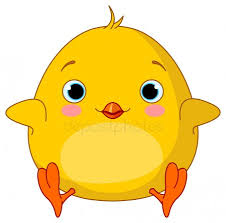 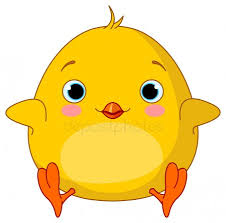 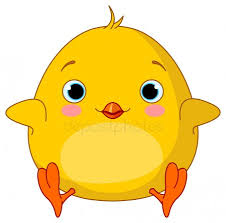 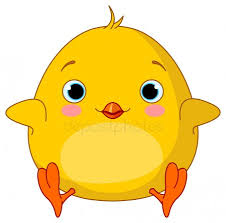 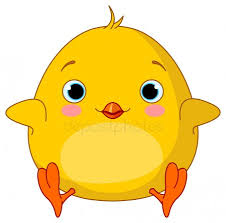 ¿Dónde hay menos tazas?
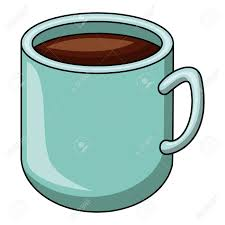 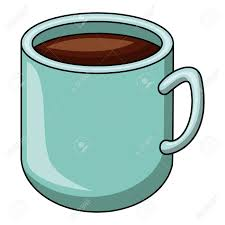 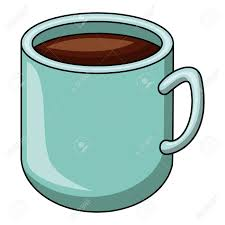 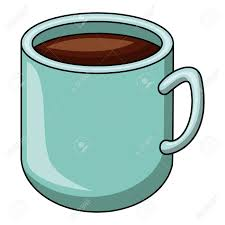 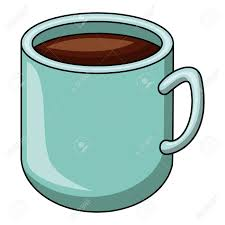 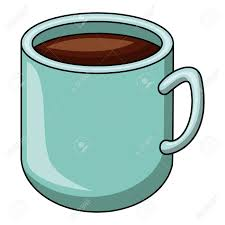 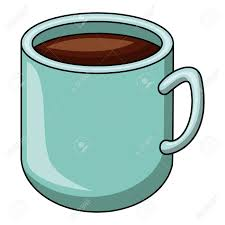 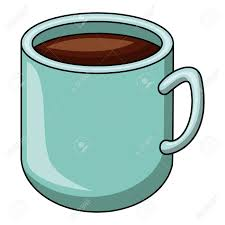 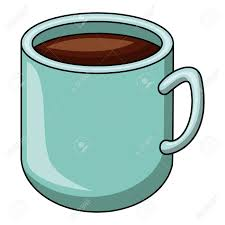 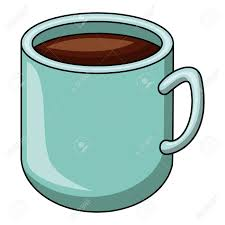 REPASeMOS:
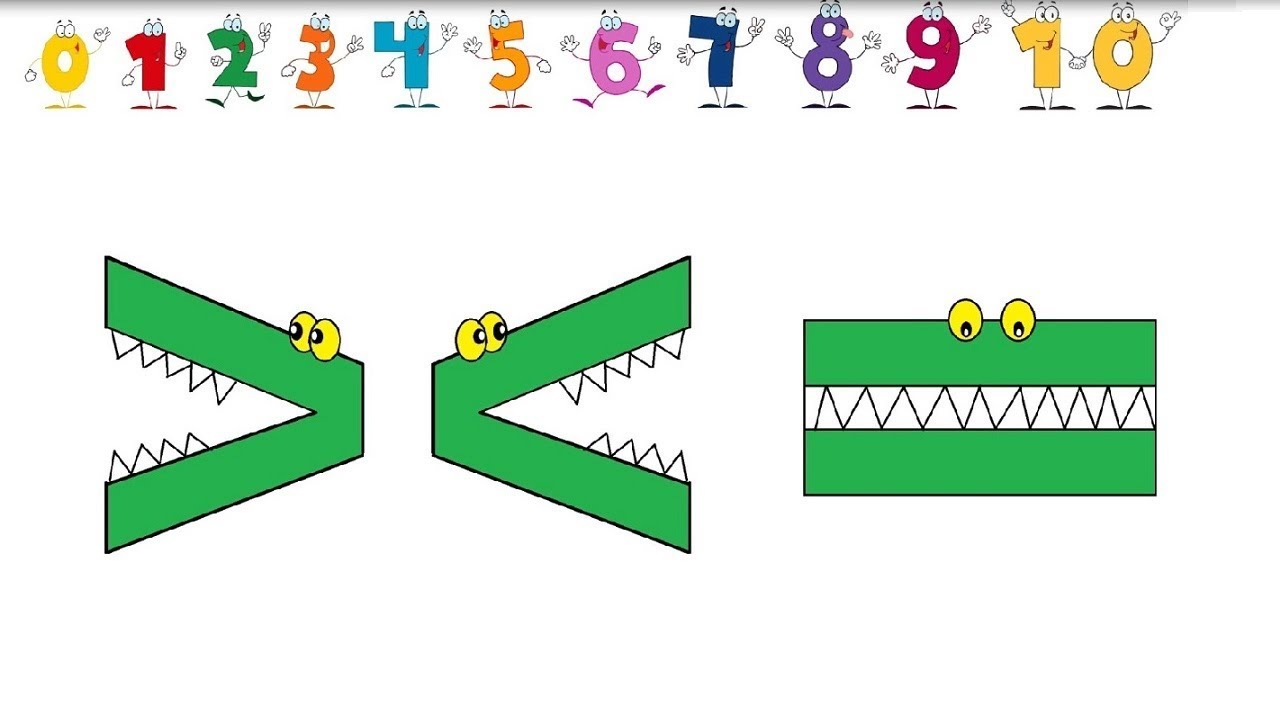 Recuerda que :
 La boca abierta es para indicar el número mayor
Actividad:  Dibuja el símbolo mayor o menor que en las siguientes situaciones. Responde porqué 6 es mayor que 5, que tuviste que hacer?
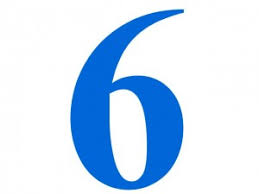 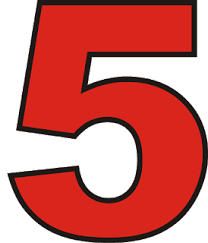 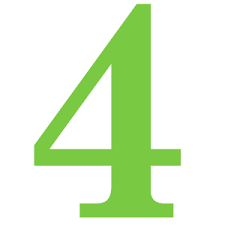 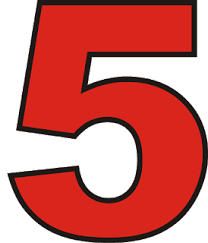 Actividad:  Dibuja el símbolo mayor o menor que en las siguientes situaciones. Responde :porqué 7 es menor que 9, que tuviste que hacer para saberlo?
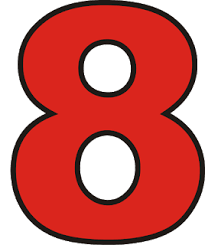 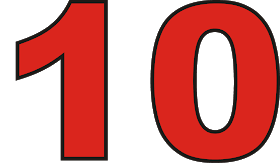 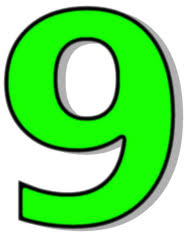 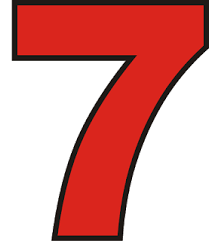 Actividad:  Dibuja el símbolo mayor o menor que en las siguientes situaciones. Cómo sabes que el 9 es mayor que 8, que tuviste que hacer para saberlo?
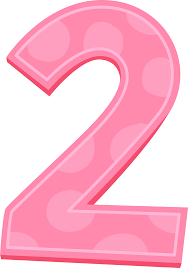 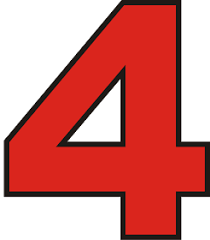 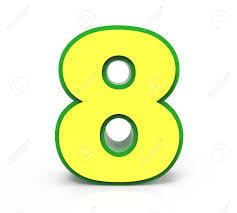 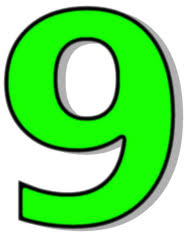